Lesson 2
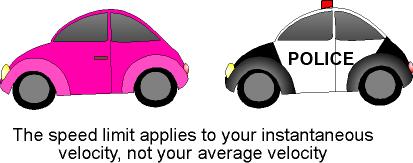 Objective: Determine instantaneous velocity and acceleration.
[Speaker Notes: CB Standard: I. A. 1. a) (1) and b)  (1)

Learning objective
TSW calculate displacement, velocity and acceleration.
TSW graphically interpret displacement, velocity, and acceleration.

Formative assessment
Informal evaluation of problems worked

Activity
Problems, pictures, situations to draw motion diagrams for.
Problems involving distance and displacement.
Problems involving speed and velocity.]
Announcements
Lab fees? 
Book number and selfie?
Objective: Determine instantaneous velocity and acceleration.
x
t
Average Velocity from a Graph
A
B
Remember that the average velocity between the time at A and the time at B is the slope of the connecting line.
Objective: Determine instantaneous velocity and acceleration.
x
t
Average Velocity from a Graph
A
B
What happens if A and B become closer to each other?
Objective: Determine instantaneous velocity and acceleration.
x
t
Average Velocity from a Graph
A
B
What happens if A and B become closer to each other?
Objective: Determine instantaneous velocity and acceleration.
x
t
Average Velocity from a Graph
B
A
What happens if A and B become closer to each other?
Objective: Determine instantaneous velocity and acceleration.
x
t
Average Velocity from a Graph
B
A
What happens if A and B become closer to each other?
Objective: Determine instantaneous velocity and acceleration.
x
t
Average Velocity from a Graph
A and B are effectively the same point. The time difference is effectively zero.
B
A
The line “connecting” A and B is a tangent line to the curve. The velocity at that instant of time is represented by the slope of this tangent line.
Sample problem: From the graph, determine the instantaneous speed and instantaneous velocity for the particle at point B.
x(m)
3
2
1
0
A
-1
B
-2
-3
0
0.1
0.2
0.3
0.4
0.5
t(s)
Objective: Determine instantaneous velocity and acceleration.
v
t
Average and Instantaneous Acceleration
Instantaneous acceleration is represented by the slope of a tangent to the curve on a v/t graph.
A
Average acceleration is represented by the slope of a line connecting two points on a v/t graph.
C
B
Objective: Determine instantaneous velocity and acceleration.
Instantaneous acceleration is zero where slope is constant
Instantaneous acceleration is positive where curve is concave up
Instantaneous acceleration is negative where curve is concave down
Average and Instantaneous Acceleration
x
t
Objective: Determine instantaneous velocity and acceleration.
v
t
Sample problem: Consider an object that is dropped from rest and reaches terminal velocity during its fall. What would the v vs t graph look like?
Objective: Determine instantaneous velocity and acceleration.
x
t
Sample problem: Consider an object that is dropped from rest and reaches terminal velocity during its fall. What would the x vs t graph look like?
Objective: Determine instantaneous velocity and acceleration.
a (m/s2)
1.0
4.0
t (s)
2.0
-1.0
Sample problem: Estimate the net change in velocity from 0 s to 4.0 s.
Objective: Determine instantaneous velocity and acceleration.
Sample problem: Estimate the net displacement from 0 s to 4.0 s
v (m/s)
2.0
t (s)
2.0
4.0
Objective: Determine instantaneous velocity and acceleration.